INTRODUCTION
Q?: What do these have in common? 
Song of Deborah
Lord’s Supper
INTRODUCTION
Q?: What do these have in common? 
Song of Deborah
Lord’s Supper
Hymn: “When I Survey the Wondrous Cross”
Daily Bible readings
INTRODUCTION
Q?: What do these have in common? 
Song of Deborah
Lord’s Supper
Hymn: “When I Survey the Wondrous Cross”
Daily Bible readings
Children’s song: “Jesus Chose Them One By One”
Genealogies of Matthew 1 & Luke 3
INTRODUCTION
Q?: What do these have in common? 
Song of Deborah
Lord’s Supper
Hymn: “When I Survey the Wondrous Cross”
Daily Bible readings
Children’s song: “Jesus Chose Them One By One”
Genealogies of Matthew 1 & Luke 3
A: They all help us remember something
WHY HISTORY?
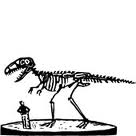 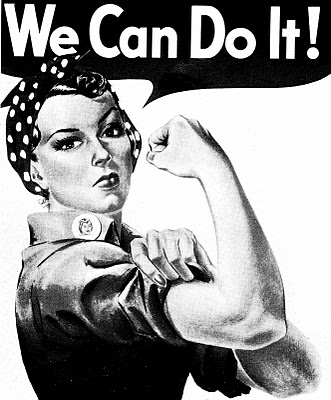 Joshua 
4:1-9
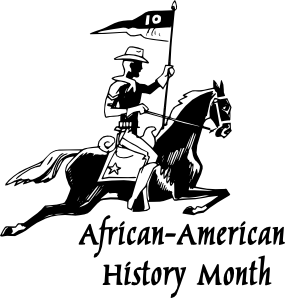 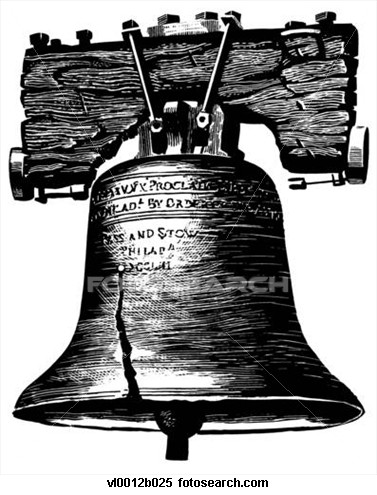 INTRODUCTION
History, to many, is B-O-R-I-N-G!
I hated history class in school (I wasn’t alone)
Studying “a bunch of dead people”, etc
INTRODUCTION
History, to many, is B-O-R-I-N-G!
I hated history class in school (I wasn’t alone)
Studying “a bunch of dead people”, etc
However, it is extremely important to mankind
“Those who don’t learn from the past are doomed to repeat it”
INTRODUCTION
History, to many, is B-O-R-I-N-G!
I hated history class in school (I wasn’t alone)
Studying “a bunch of dead people”, etc
However, it is extremely important to mankind
“Those who don’t learn from the past are doomed to repeat it”
…and especially to God’s people
Who are we?
Why are we here?
INTRODUCTION
History, to many, is B-O-R-I-N-G!
I hated history class in school (I wasn’t alone)
Studying “a bunch of dead people”, etc
However, it is extremely important to mankind
“Those who don’t learn from the past are doomed to repeat it”
…and especially to God’s people
Who are we?		Identity
Why are we here?	Purpose
Aids
Many aids to remembering
Songs/poetry
Books
Aids
Many aids to remembering
Songs/poetry
Books
Holidays
Memorials
Aids
Many aids to remembering
Songs/poetry
Books
Holidays
Memorials
Games
Pictures
Other mnemonic devices – acrostics, etc.
God uses these
Songs/poetry
Songs of Deborah/Moses
Psalms
God uses these
Songs/poetry
Songs of Deborah/Moses
Psalms
Books
Kings/Chronicles
Acts
God uses these
Songs/poetry
Songs of Deborah/Moses
Psalms
Books
Kings/Chronicles
Acts
Holidays
Passover/Yom Kippur
God uses these
Songs/poetry
Songs of Deborah/Moses
Psalms
Books
Kings/Chronicles
Acts
Holidays
Passover/Yom Kippur
Memorials
Joshua 4 (stones)/Lord’s Supper (bread/wine)
Why History?
More than just remembering bare facts
Facts without context/purpose are not very useful
Trivia(l)
Why History?
More than just remembering bare facts
Facts without context/purpose are not very useful
Trivia(l)
Genealogies
Identity – Luke 3:8; John 8:33
Qualifications – Nehemiah 7:64 (Aaron/Levi)
Fulfilled prophecy – Matthew 1 & Luke 3
Why History?
Concern for “the big picture”
Cause/effect
(Warning: blurry/incomplete “big picture”)
Macro evolution/age of the universe, etc.
Gen 5 – death due to sin/life for walking w/God
Why History?
Concern for “the big picture”
Cause/effect
(Warning: blurry/incomplete “big picture”)
Macro evolution/age of the universe, etc.
Gen 5 – death due to sin/life for walking w/God
In the Bible
One event, several appl: Exodus – wrath, mercy, redemption
Several accts, one event: Christ – 4 gospels, plus
Misuse: premillenialism; 70 AD theory
Why History?
Identity
To relate past events to current events
How has God dealt with His people in the past
Romans 15:4; 1 Corinthians 10:6, 11
The need for God’s guidance
Why History?
Identity
To relate past events to current events
How has God dealt with His people in the past
Romans 15:4; 1 Corinthians 10:6, 11
The need for God’s guidance
Avoid mistakes
God’s attitude toward sin/Jesus/man/Satan/jdgmt
“Those who cannot remember the past…
“No one will live long enough to make all mistakes”
Why History?
Gives us hope for the future
1 Corinthians 13:13; Romans 8:24-25
2 Peter 2:4-9 – “…if…then”
2 Timothy 4:7-8 – Paul’s assurance
Acts 17:30-31 – …because God furnished proof
CONCLUSION
History, is all around us
Written
Oral
Memorials
Holidays
CONCLUSION
History, is all around us
Written
Oral
Memorials
Holidays 
Knowing history is important
Identity/purpose/origin
Learning from past mistakes
Looking to the future
CONCLUSION
One day, history will be gone – only eternity will surround us
Until then, let’s study God’s history book
CONCLUSION
One day, history will be gone – only eternity will surround us
Until then, let’s study God’s history book
The Bible
Is written by God, therefore is accurate
Reveals His will
Is according to His purpose
Supplies faith, but not blind faith
Through it, we too can have a “Blessed Assurance”
Are YOU a Christian?
Hear
Believe
Repent
Confess
Be Baptized
Continue Faithfully
Romans 10:17
Mark 16:16
Acts 2:38
Acts 22:16
Mark 16:16
Hebrews 10:38